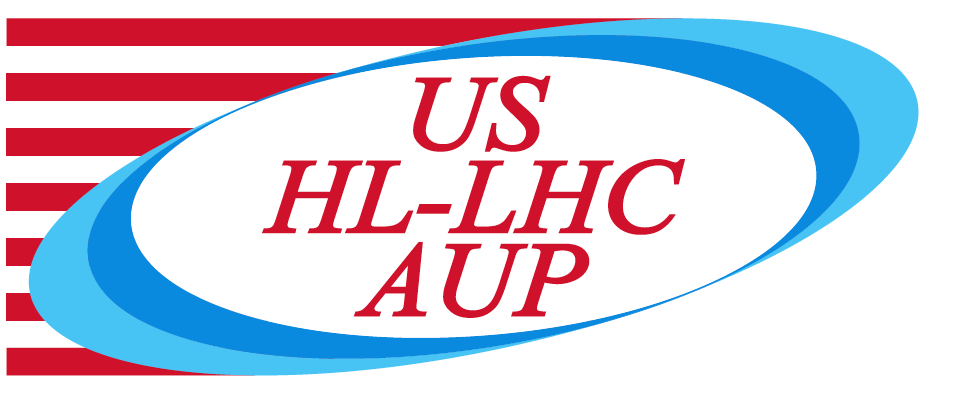 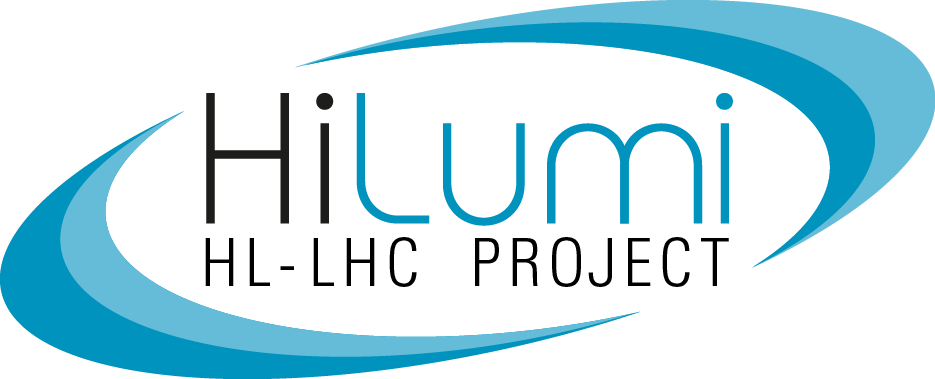 302.4.04 – Cryo-assemblies Horizontal TestWeekly status report
Guram Chlachidze
Jun 17th, 2024
CA02 test preparations
Cryo-improvements at TS4 are complete, check details here:
TS4 action item list - 11_30_2023.xlsx (sharepoint.com)

Stand 4 ORC/Operation status
Stand 4 cryogenic ORC has been refreshed
Cooldown permit is obtained 
Addendum to the electrical ORC has been initiated for the helium line heater operation, still to be approved

Helium line heater installation is complete
Without insulation, providing access for inspection
 
Stand 4 documentation 
LQXFA/B-02 horizontal test traveler (464759) has been released 
Test plan is ready for approval
2
CA02 transportation from ICBA to IB1
CA transportation was uneventful, the procedure has been established (as described in DocDB# 4352)
Accelerometer data to be analyzed
Loading on the trailer in ICBA
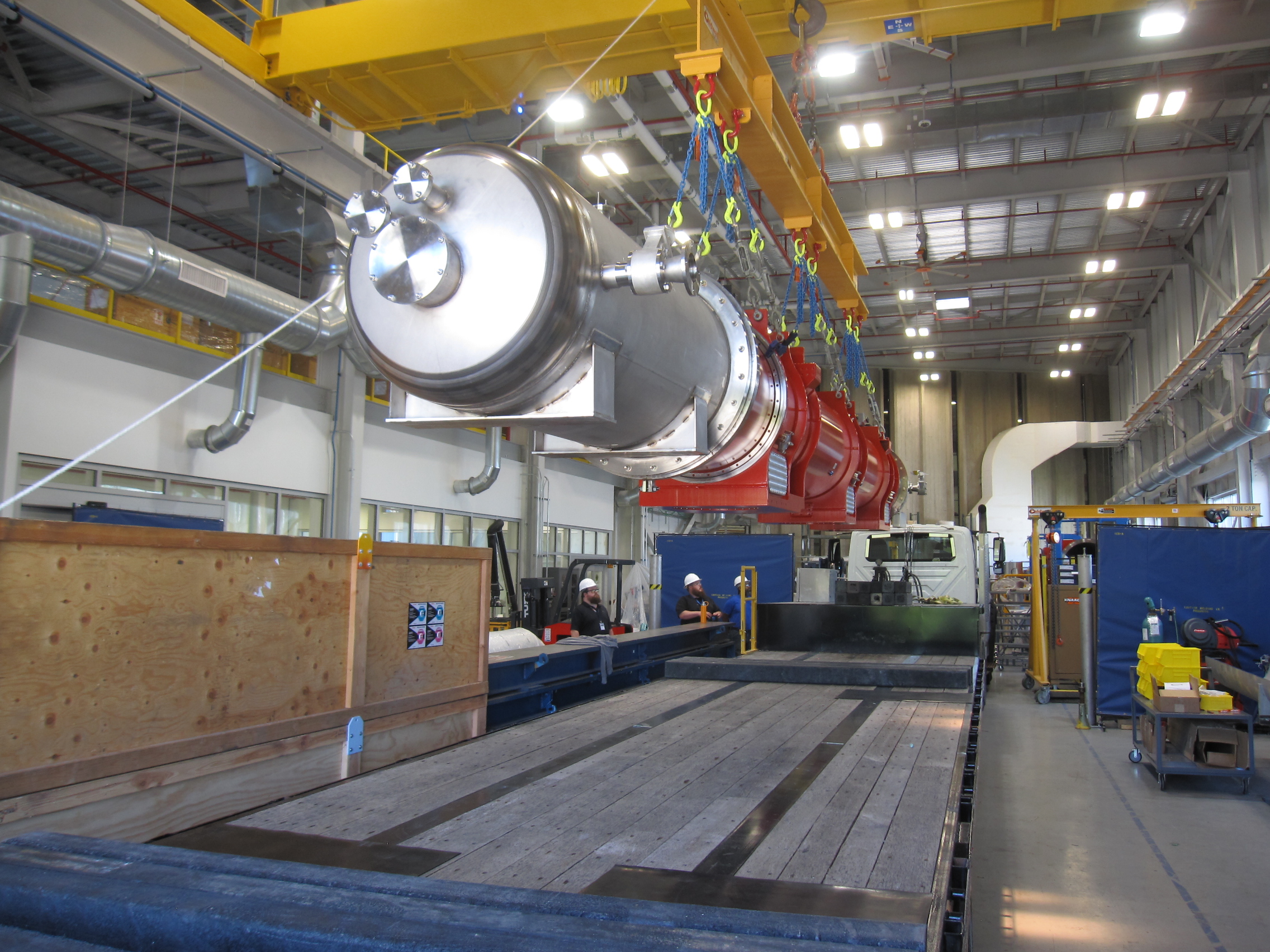 3
CA02 transportation from ICBA to IB1 (2)
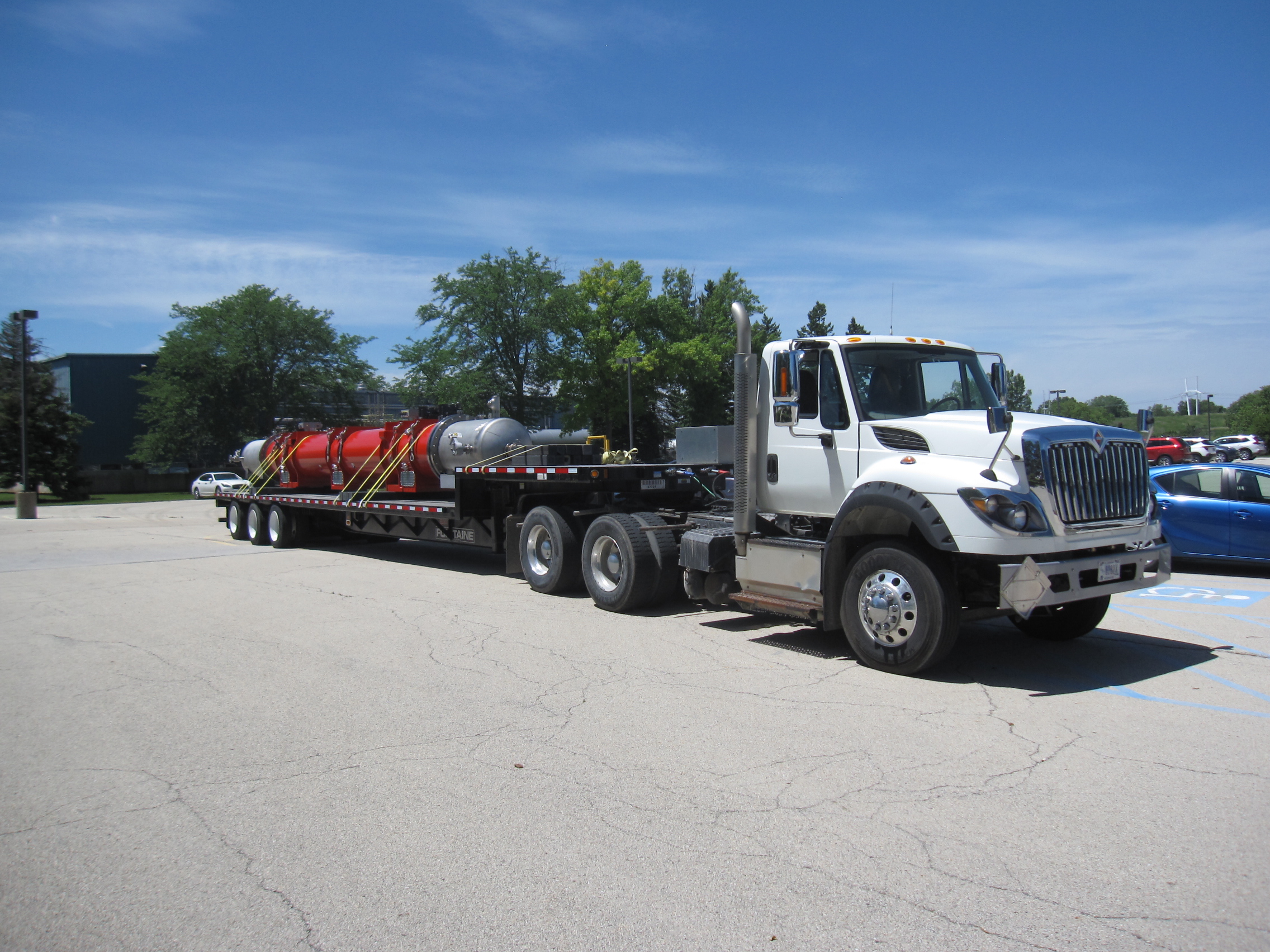 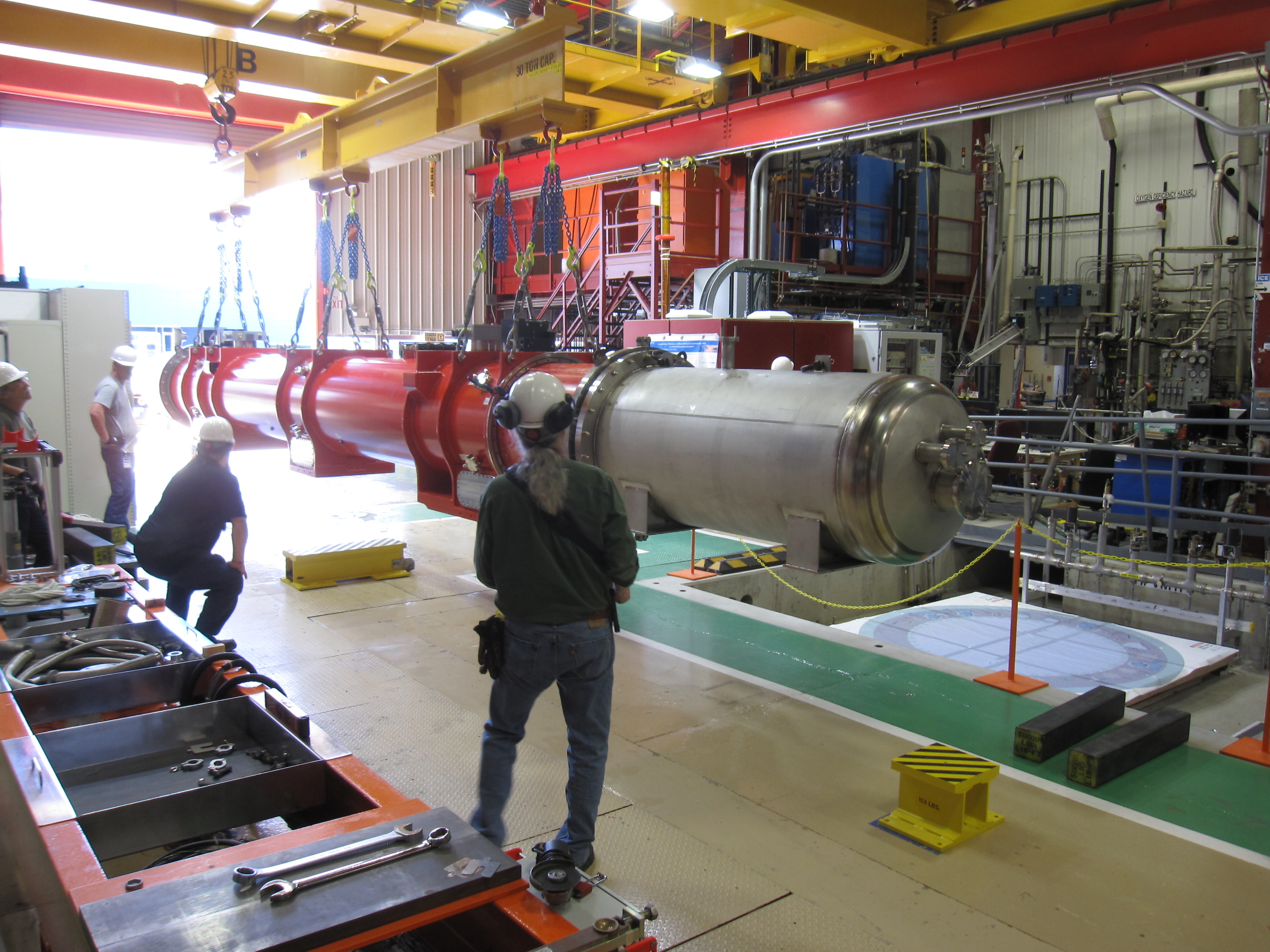 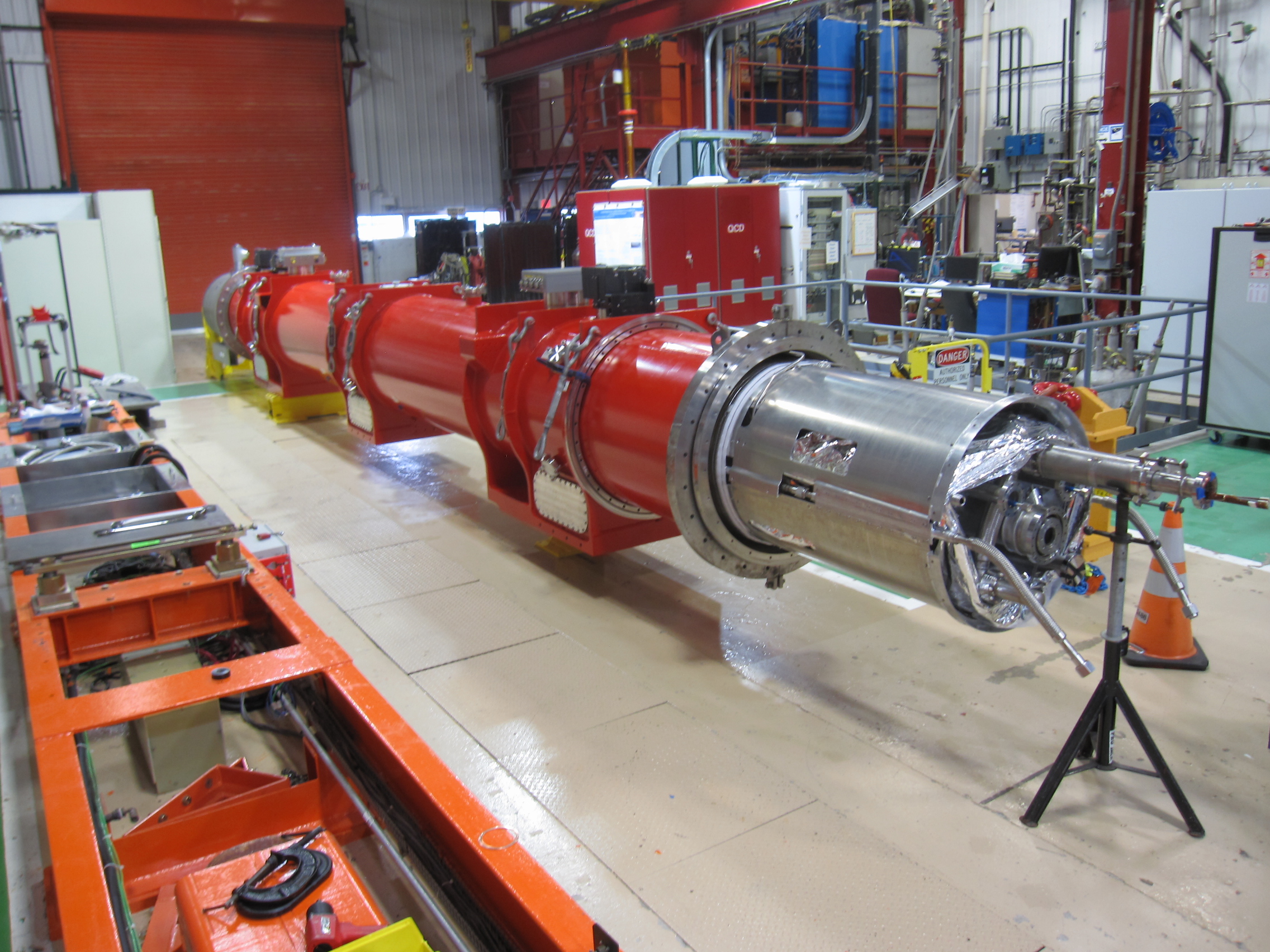 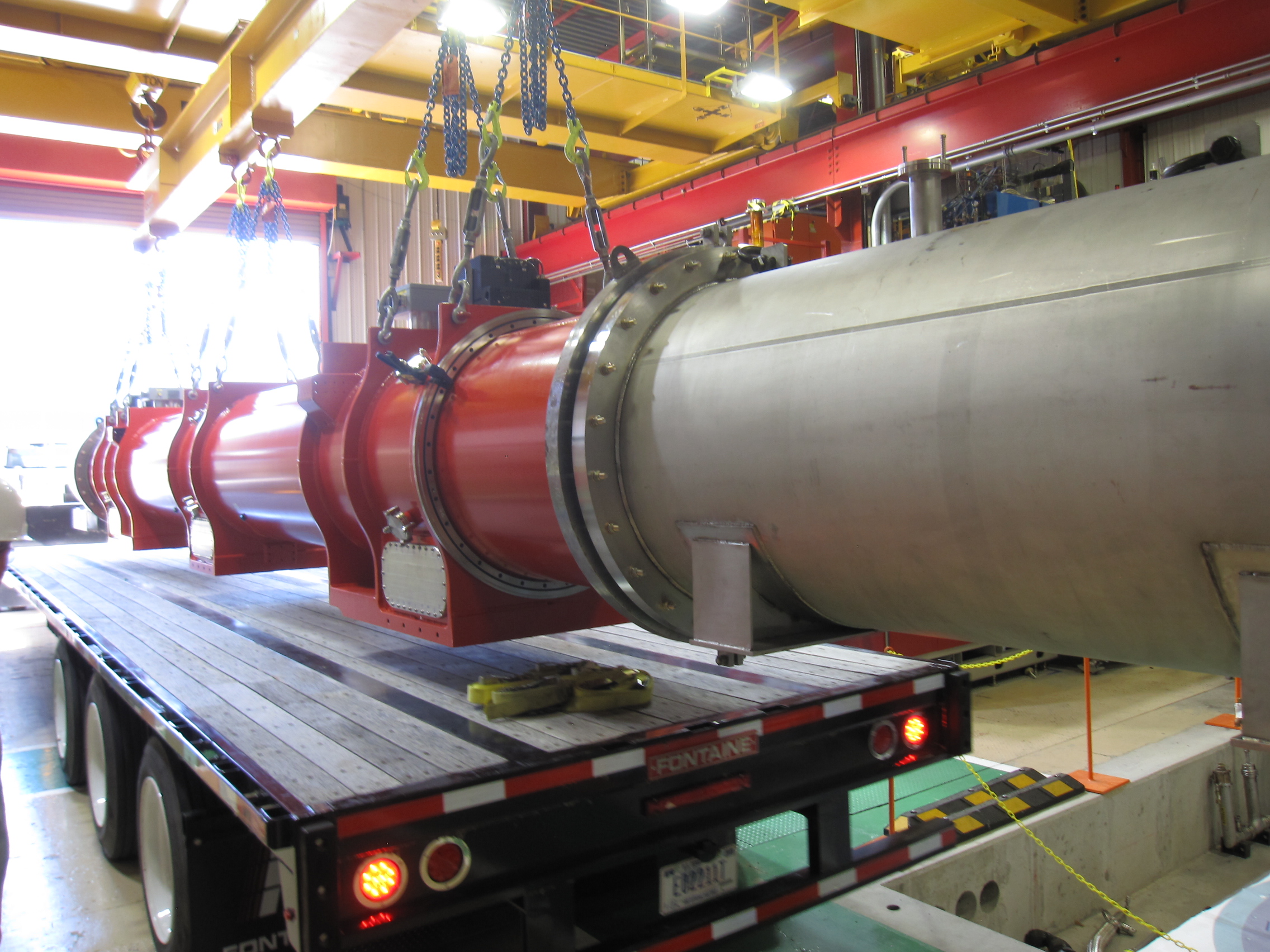 4
Preparation work at Staging area
Power leads trimmed to the required length; voltage taps installed on the leads 

Verified location of sealing surfaces in the interconnect area
No spacers - double-side CF flanges are required in CA-02

Verified vacuum around the warm finger

Final electrical checkout, includes Hi-potting test at room temperature, checkout of the voltage taps, RTDs, protection heaters

Vacuum sleeve installed
HL-LHC AUP Director’s Review – June 2017
5
Installation on Stand 4
6
Installation on Stand 4 (2)
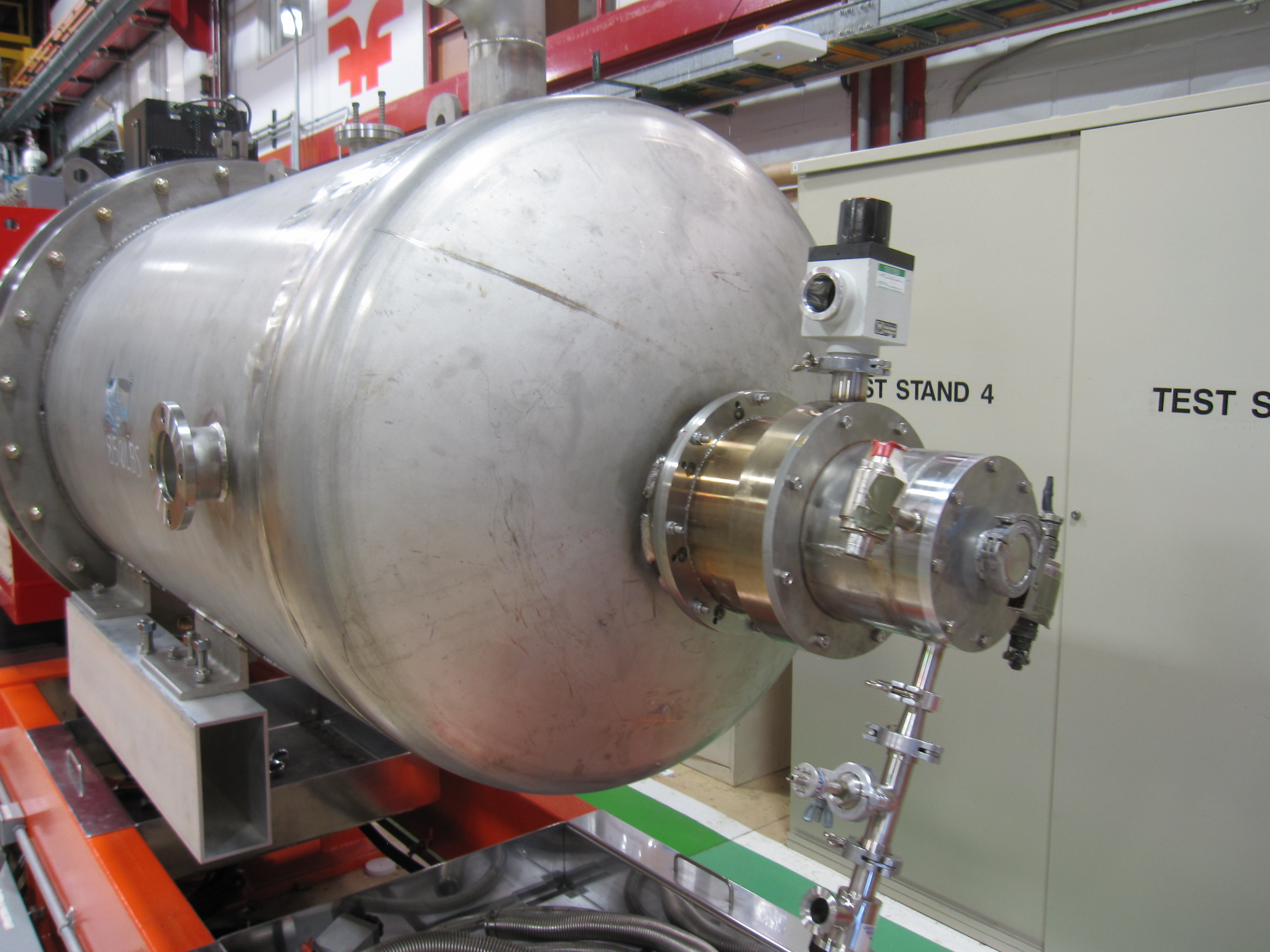 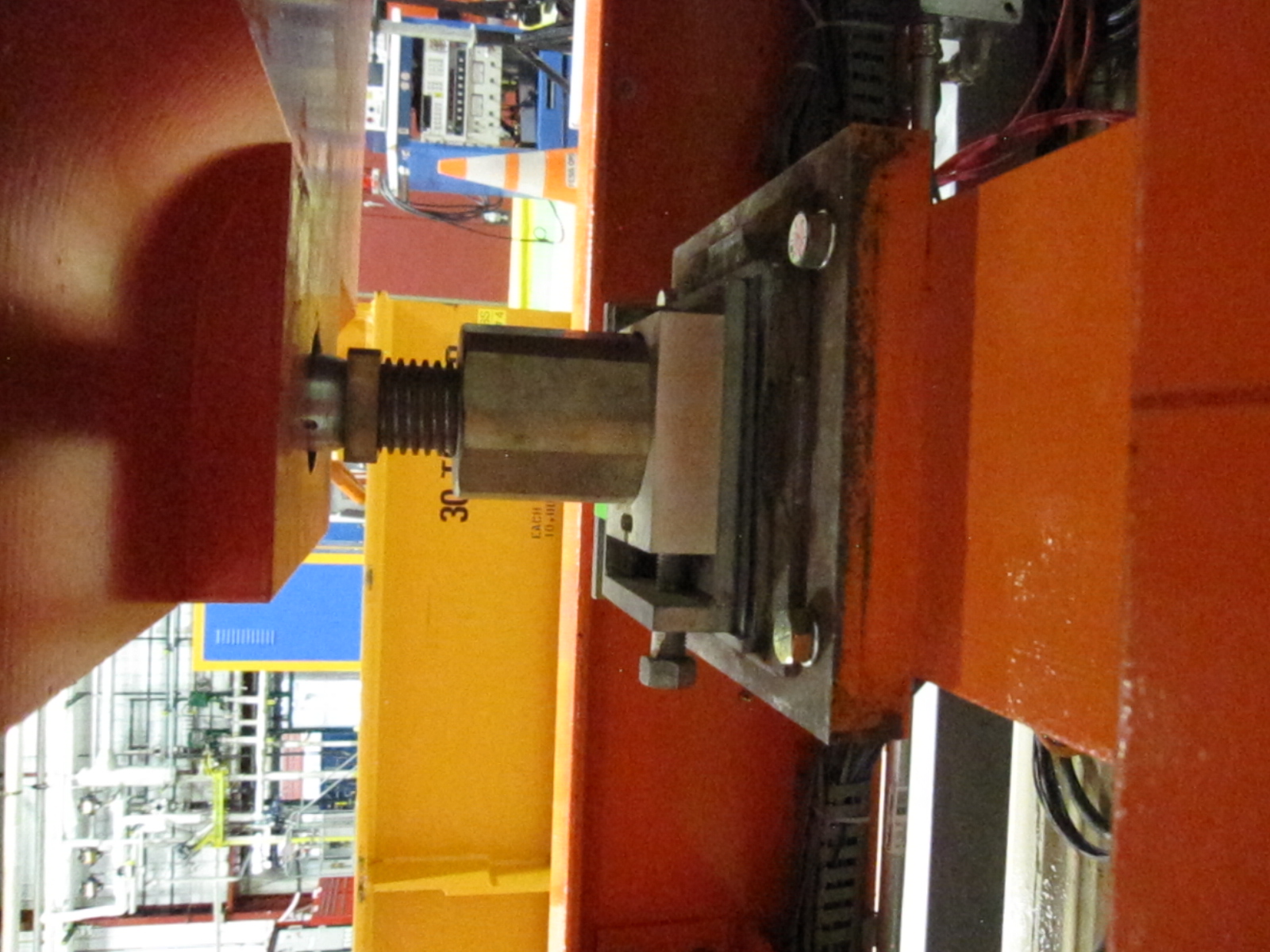 7
Next Steps
Final alignment at Stand 4 – Today, Jun. 17

Splicing leads, closing interconnect joints, installation of the thermal shields, closing insulating vacuum

Final electrical checkouts at room temperature 

Quench Detection and Monitoring setup

Pump out  of the insulation vacuum

Room temperature magnetic measurements

Controlled cooldown
8